РЕГИОНАЛЬНЫЕ РЕСУРСЫ
Предпрофильная подготовка
Дополнительное образование
Проект «Билет 
в будущее»
Сайт «Профвыбор. Самарская область»
Для учащихся 9 классов
Тестирование.
Профпробы по 3 направлениям на выбор. Сопровождение опытных наставников.Рекомендации по планированию профессионального образования.

Запись через классных руководителей
Для учащихся 6- 11 классов
Для учащихся любого возраста
Для учащихся любого возраста
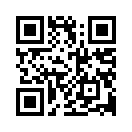 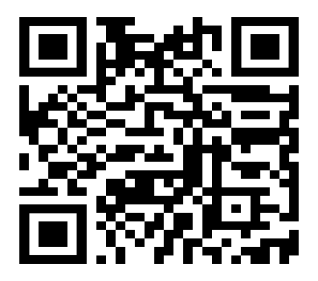 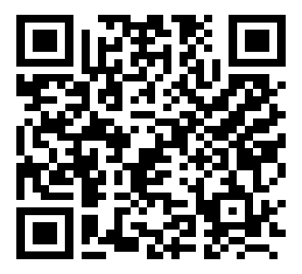 https://prof.asurso.ru/
https://bvbinfo.ru/
https://goo.su/NRBFd
Экскурсии, профессиональные пробы, квесты, презентации, дни открытых дверей и пр., которые проводятся техникумами и колледжами, вузами, предприятиями, Центрами занятости населения и пр.

Запись на мероприятия через классного руководителя
Без регистрации и записи: онлайн-тестирование, в т.ч. совместный тест ребенка и родителя (законного представителя): можно узнать, насколько представления ребенка о себе совпадают с вашими представлениями о ребенке.Участие в профпробах – по записи классным руководителем
Кванториумы, IT-кубы, «Точки роста», кружковые занятия, Дом научной коллаборации, Центры молодежного инновационного творчества (ЦМИТ) и др.
Мероприятия доступны  в очном и дистанционном формате
РЕГИОНАЛЬНЫЕ РЕСУРСЫ
Сайт «куда пойти 
учиться»
Единый информационный ресурс для специалистов ПОО
Справочник Профессий
Для лиц с ОВЗ и инвалидностью
ИНДИВИДУАЛЬНАЯ ПРОФориентационнаяКОНСУЛЬТАЦИЯ
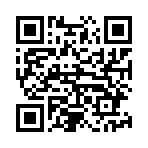 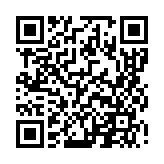 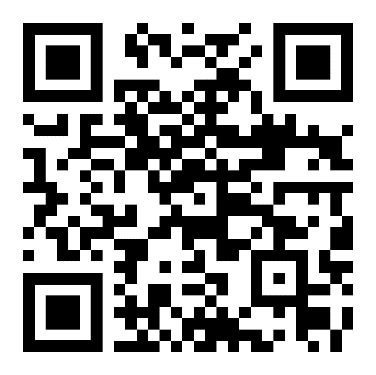 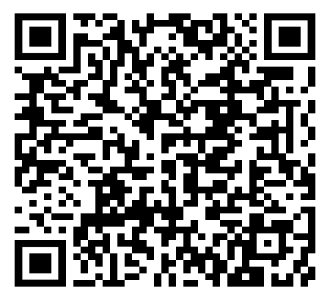 https://goo.su/Z2JQx 

Компьютерная диагностика интересов, склонностей, способностей, личностных характеристик ребенка.Консультация по результатам диагностики
По предварительной записи: тел. (846) 334 04 92 
Очно по адресу: г. Самара, ул. Ново-Садовая, 106Ж


Доступен дистанционный формат для всех жителей региона
https://do.asurso.ru/course/view.php?id=32
https://do.asurso.ru/mod/folder/view.php?id=1909
https://kuda.samara.edu.ru/
Актуальная информация о методическом сопровождении лиц с ОВЗ и инвалидностью при получении ими профессионального образования; 
о проводимых мероприятиях для обучающихся, преподавателей, родителей
Информация обо всех техникумах и колледжах региона, профессиях и специальностях, по которым там обучают.

Информация про профессиям и специальностям, доступным лицам с ОВЗ и инвалидностью, учреждения СПО, в которых учат людей с ОВЗ
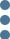 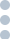 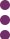